Mikhail Abramovich Roytberg
27 XII 1952 – 16 VII 2017
Before bioinformatics
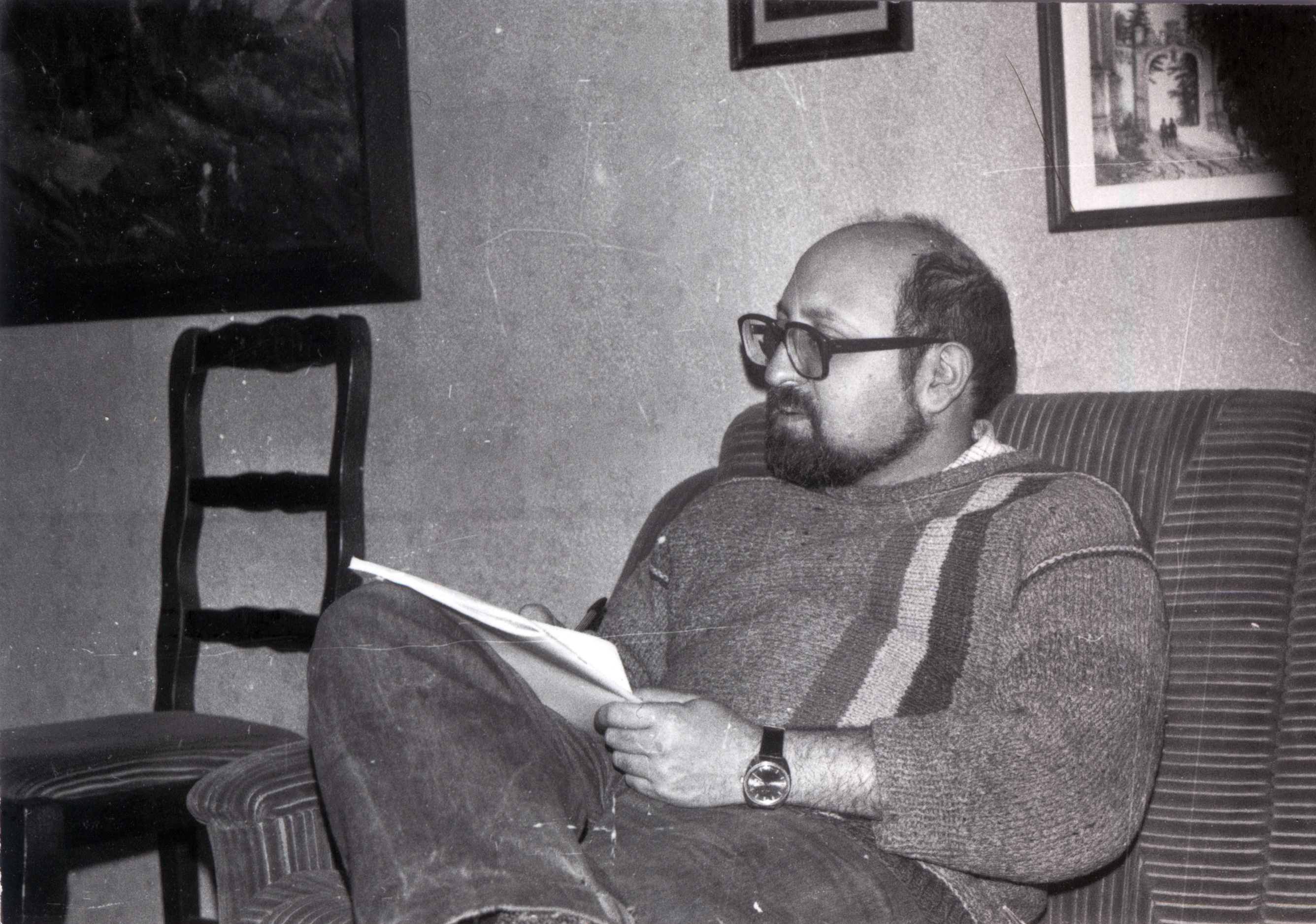 LA, Venice Beach, ca. 1999(with Andrei Mironov, Pavel Pevzner, Mikhail Gelfand et al.)
LA, ca. 1999(with Andrei Mironov, Pavel Pevzner, Mikhail Gelfand)
Altai, 2002 – post-BGRS(with Vsevolod Makeev, Olga Kalinina et al.)
Altai, 2002 – post-BGRS
Altai, 2002 – post-BGRS(with Vasily Ramensky)
Altai, 2002 – post-BGRS
Altai, 2002 (pre-Katun)
Altai, 2002 (post-Katun)
Pyatnitskaya, New Year, ca. 2010
White Sea, 2009
White Sea, 2009(with Alexei Kondrashov et al.)
Moscow, 2012 “Scientific column”(with Alexei  Kondrashov)
Pushchino Winter Schools, 2000-2010’s
Pushchino Winter School, 2010’s(with Ivan Kulakovsky)
Pushchino Winter School, 2010’s
Pushchino Winter School, 2010’s
Pushchino Winter School, 2010’s
Pushchino Winter School, 2010’s
Pushchino Winter School, 2015?
Pushchino Winter School, 2010’s
Pushchino Winter School, 2010’s
Pushchino Winter School, 2010’s(with Peter Vlasov)
Pushchino Winter School, 2010’s(with Eugene Baulin)
Pushchino Winter School, 2010’s(with Fedor Kondrashov)
Pushchino, 2014 – SMTB(with Fedor Kondrashov and Mitya Kokorin)
Pushchino, 2015 – SMTB
Pushchino, 2015 – SMTB(with Maria Tutukina and Mikhail Gelfand)
Barcelona, 2016 – SMTB  (with Fedor Kondrashov and Vladimir Gelfand)